Родительское собрание в 1 классе  «ФОРМИРОВАНИЕ НАВЫКОВ ЧТЕНИЯ У ПЕРВОКЛАССНИКОВ.    СОВЕТЫ РОДИТЕЛЯМ» 1 часть
Составитель: Петрицкая А.А., 
Учитель начальных классов 
МКОУ СОШ 
С. Чумикан
Цель: расширить представления родителей о причинах и механизмах трудностей обучения письму и чтению.
Задачи.
1. Просветительская – полная и объективная информация о процессах обучения чтению. Научить родителей видеть и понимать изменения, происходящие с детьми. Помочь родителям овладеть культурой учения и воспитания; учить понимать причины успехов и неудач в  обучении детей; 
2. Консультативная – своевременное оказание помощи родителям по проблемам обучения,  повышение уровня педагогической культуры родителей, совместный психолого-педагогический поиск методов эффективного воздействия на ребенка в процессе приобретения им учебных навыков.
3. Коммуникативная - достижение оптимального уровня взаимодействия школы и семьи через созданную систему сотрудничества и партнерства. Обогащение семейной жизни опытом культуры взаимодействия ребенка и родителей.
Чтение — один из основных способов приобретения информаций, поэтому овладение навыком полноценного чтения является для учащихся важнейшим условием успешного обучения в школе по всем предметам.
Навык чтения, сформированный в начальной школе, — залог успешного обучения учащихся в средней школе, основа их самообразования в дальнейшем, средство ориентации во все нарастающем потоке информации.
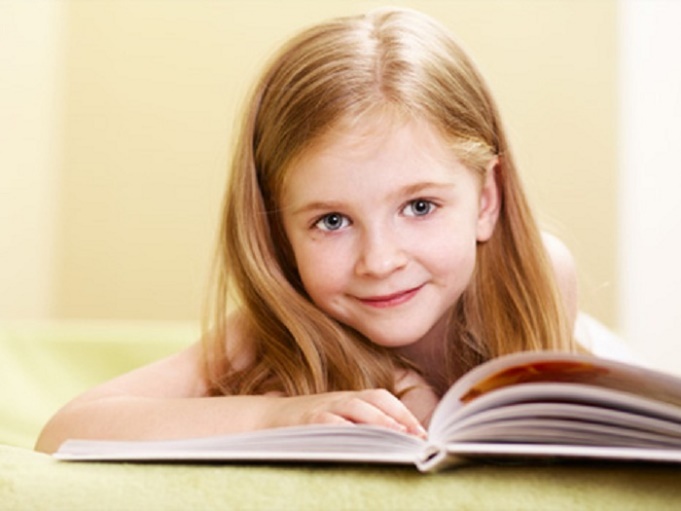 Чтение принадлежит к числу сложных психофизиологических процессов и осуществляется при взаимодействии ряда механизмов, среди которых решающую роль играют:

   1) зрительный, 
   2) речедвигательный, 
   3) речеслуховой, 
   4) смысловой.
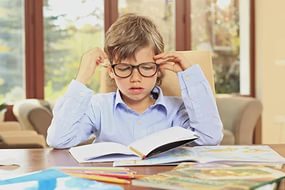 При чтении вслух происходят следующие процессы: 
1. глаза читают (букву, слог, слово и т.д.); 
2. в мозг идет сигнал (расшифровывается зрительный образ буквы, слога и др.); 
3. подготавливаются органы речи; 
4. текст проговаривается вслух;
5. уши воспринимают; 
6. сигнал снова отправляется в мозг для анализа услышанного и сопоставления с прочитанным.
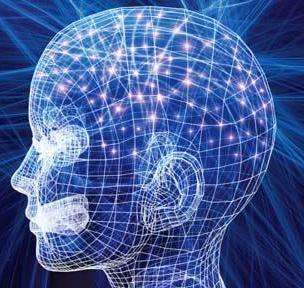 Этапы формирования навыка чтения:
Аналитический;

Синтетический ;

Этап автоматизации.
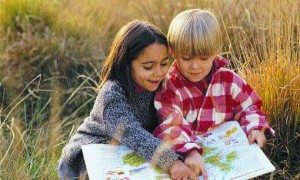 1 этап.Аналитический
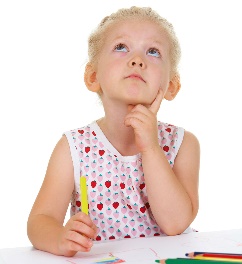 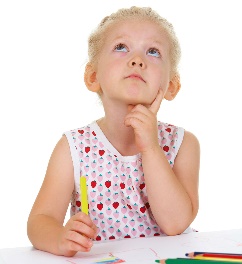 Аналитический этап соответствует этапу обучения грамоте — формированию у учащихся первоначального навыка чтения. 
      Дети учатся анализировать позицию буквы, вычленять единицы чтения, последовательно их озвучивать. 
      Этап освоения наиболее частотной единицы чтения— сочетания согласной и гласной букв — соответствует чтению по слогам в период обучения грамоте. Поле чтения первоклассника в это время должно равняться единице чтения — сочетанию "согласная — гласная". Однако поле чтения у таких детей часто ограничивается лишь одной буквой. 
      Для этого этапа обучения чтению характерны частотные регрессии и фиксации, происходящие в пределах слова. 
     В данной работе присутствуют и синтетические операции, однако преобладают аналитические зрительные операции.
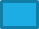 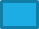 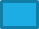 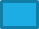 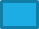 2 этап. Синтетический
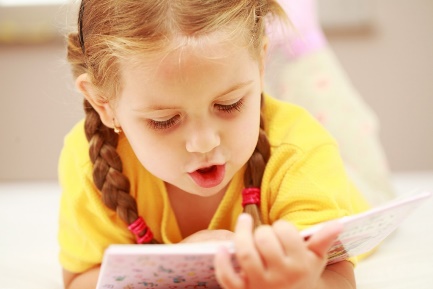 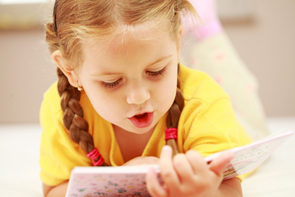 На синтетическом этапе формирования навыка чтения доля аналитических операций уменьшается: ребенок читает целыми словами, навык вычленения оперативных единиц чтения (слогов) несколько автоматизировался, но трудные в графическом отношении (длинные, со стечением согласных), а также незнакомые слова ребенок прочитывает по-прежнему по слогам.
    
   Значительно сокращается количество регрессий и фиксаций, теперь они, как правило, совпадают с границами слов. Зрительное восприятие слова и его прочтение совпадают с осознанием его значения, что позволяет повысить уровень понимания текста произведения. Однако говорить о полном его понимании не приходится, потому что ошибки в определении ударения в слове (первая ступень узнавания) еще частотны. 
  
   Увеличивается поле чтения ребенка — оно равно слову и некоторому пространству за словом, что позволяет ребенку видеть начало следующего слова или знак препинания, если читаемое слово находится перед ним.
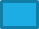 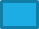 3 этап.Этап автоматизации
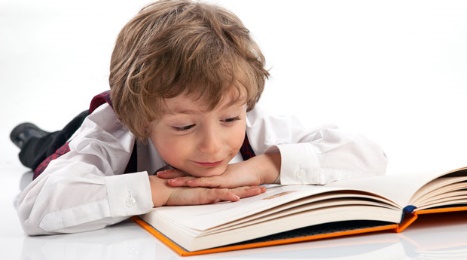 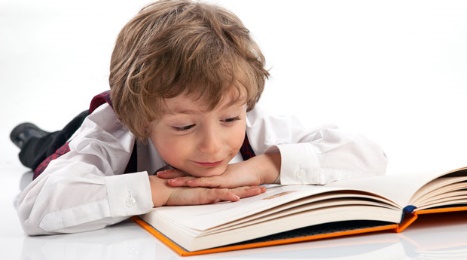 На этапе автоматизации многие психофизиологические операции уже не осознаются учащимися как самостоятельные задачи. 
Теперь умственные усилия ребенка направлены на освоение содержания текста, в том числе текста литературного произведения, его художественных особенностей и формы. 
Скорость чтения на этом этапе такова, что понимание осуществляется практически одновременно с процессом раскодирования. В результате такого чтения у ребенка возникает непосредственная эмоциональная реакция. 
В дальнейшем по мере развития и автоматизации навыка чтения, понимание начинает опережать процесс восприятия, что проявляется в возникновении смысловых догадок, угадывании смысла в пределах отдельных слов.
Норма темпа чтения в 1 классе
Как научить ребёнка уверенно читать: 5 советов родителям
Самый эффективный путь помощи детям с трудностями обучения в начальной школе – внимание, доброжелательность и терпение, желание понять причины и умение найти особый подход к таким детям.

Успех такой работы во многом зависит от того, сможет ли ребёнок поверить в свой успех, но сначала в это должны поверить взрослые, учитель и родители.
Решение собрания.

Читать с ребенком каждый день, обсуждать прочитанное, составлять по картинкам в книгах яркие, образные рассказы, обучая при этом детей правильной, точной речи, исключая слова-повторения и слова-паразиты.
Выписать детские журналы и приучить детей их читать.
Оказывать детям помощь в оформлении читательских дневников. В них можно помещать рисунки к прочитанным книгам, выписывать интересные мысли из прочитанного.
Держать связь с библиотекой.
В обращении с ребенком помнить народную мудрость: «Кто не возьмет лаской – не возьмет и строгостью». Каждая семья найдет время и возможности для семейного чтения.
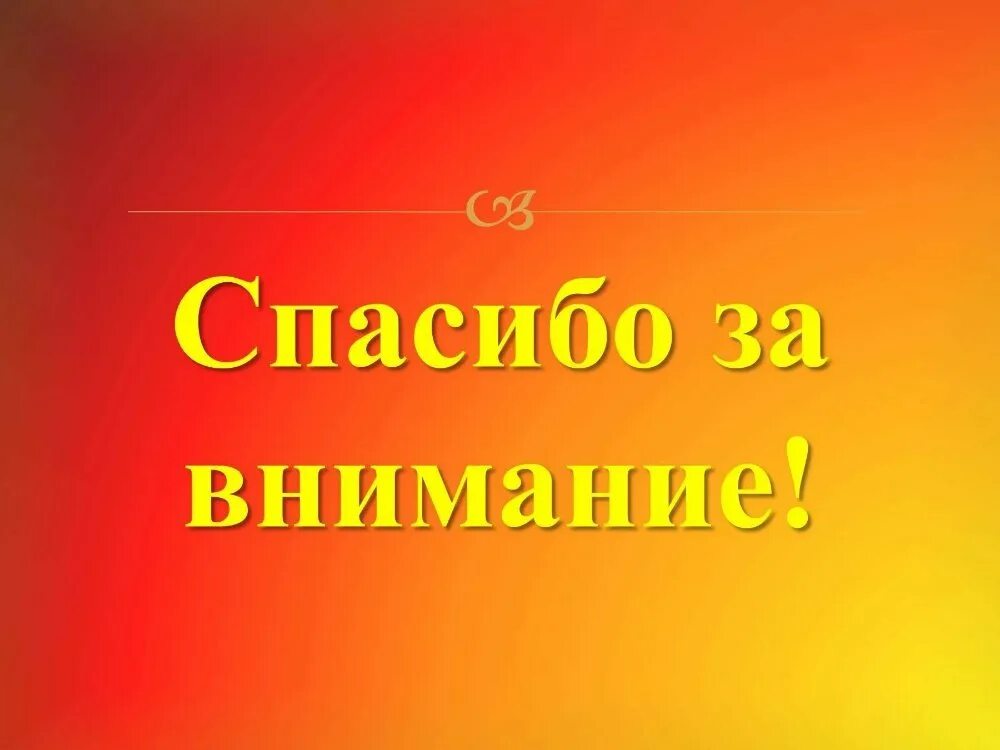